Clase  XVIIIPéndulo simple y Físico
Física 1 – segundo semestre 2022
Péndulo simple
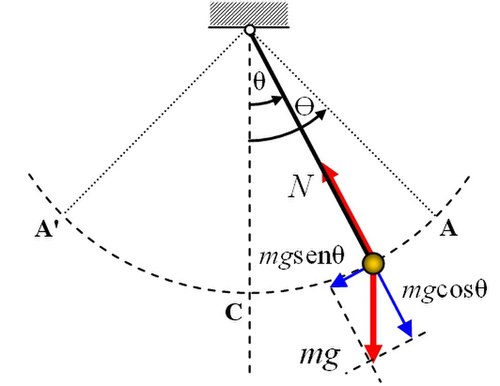 Péndulo simple
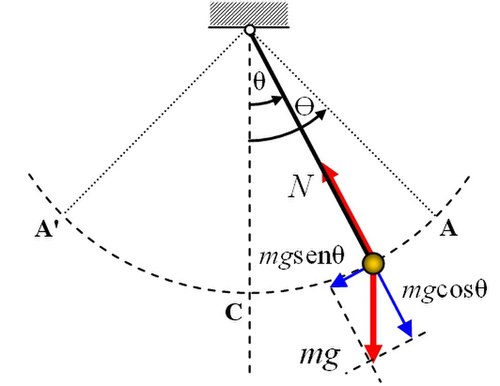 Péndulo simple
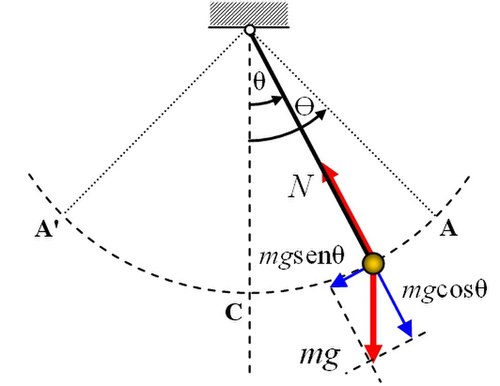 Péndulo Físico
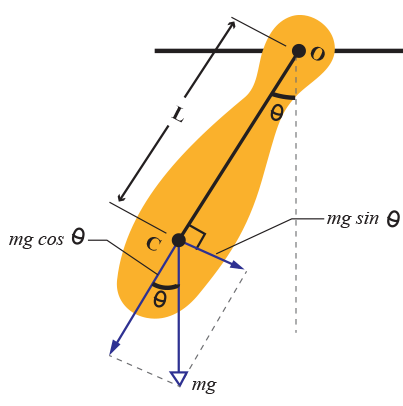 Ejemplo 1
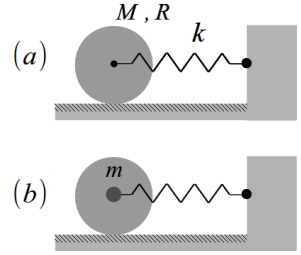 Ejemplo 2
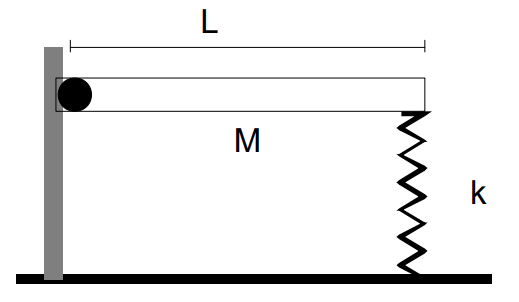 Ejemplo 3
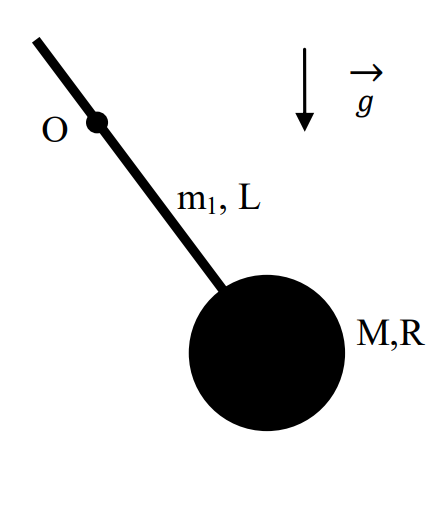